СВОЯ ИГРА2 класс
СЛОВАРНЫЕ СЛОВА - 10
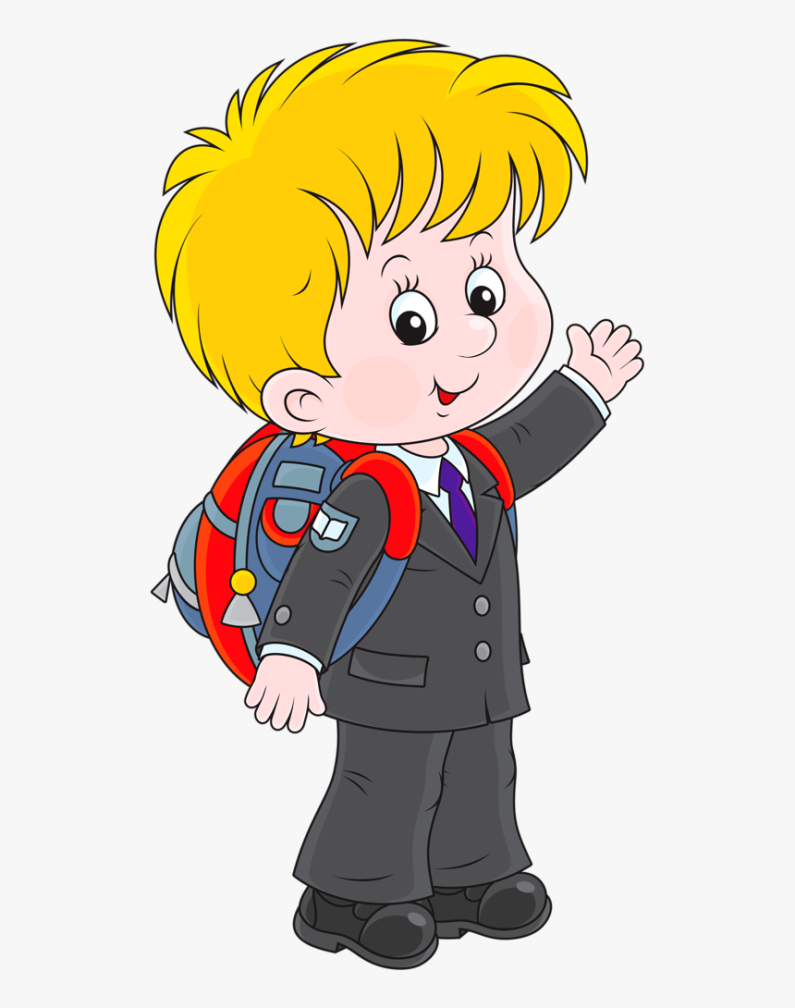 Утром он приходит в школу, Днем — в кружок по баскетболу, Он старается учиться, И нисколько не лениться. Сделает он упражнение, Выучит стихотворение, Вслух расскажет про капель, Позже соберет портфель.
ученик
СЛОВАРНЫЕ СЛОВА-20
Зелёная, но не трава.
Холодная, но не лёд. 
Поёт, но не птица- 
Вот такая небылица.
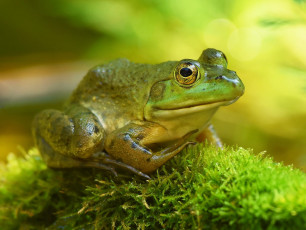 ЛЯГУШКА
СЛОВАРНЫЕ СЛОВА - 30
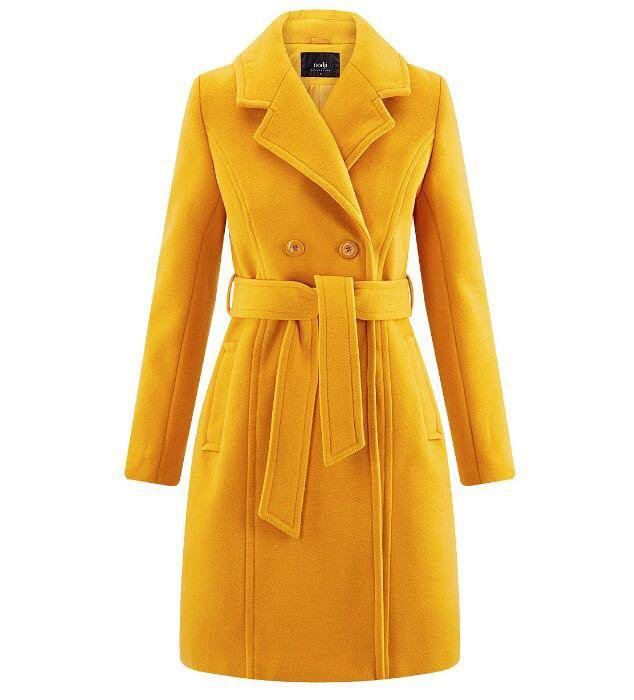 Верхней одежде, чуть ниже колена,Рады зимой и Серёжка, и Лена.Тесно слегка, может быть, но зато,Очень тепло всем ребятам в …
ПАЛЬТО
СЛОВАРНЫЕ СЛОВА - 40
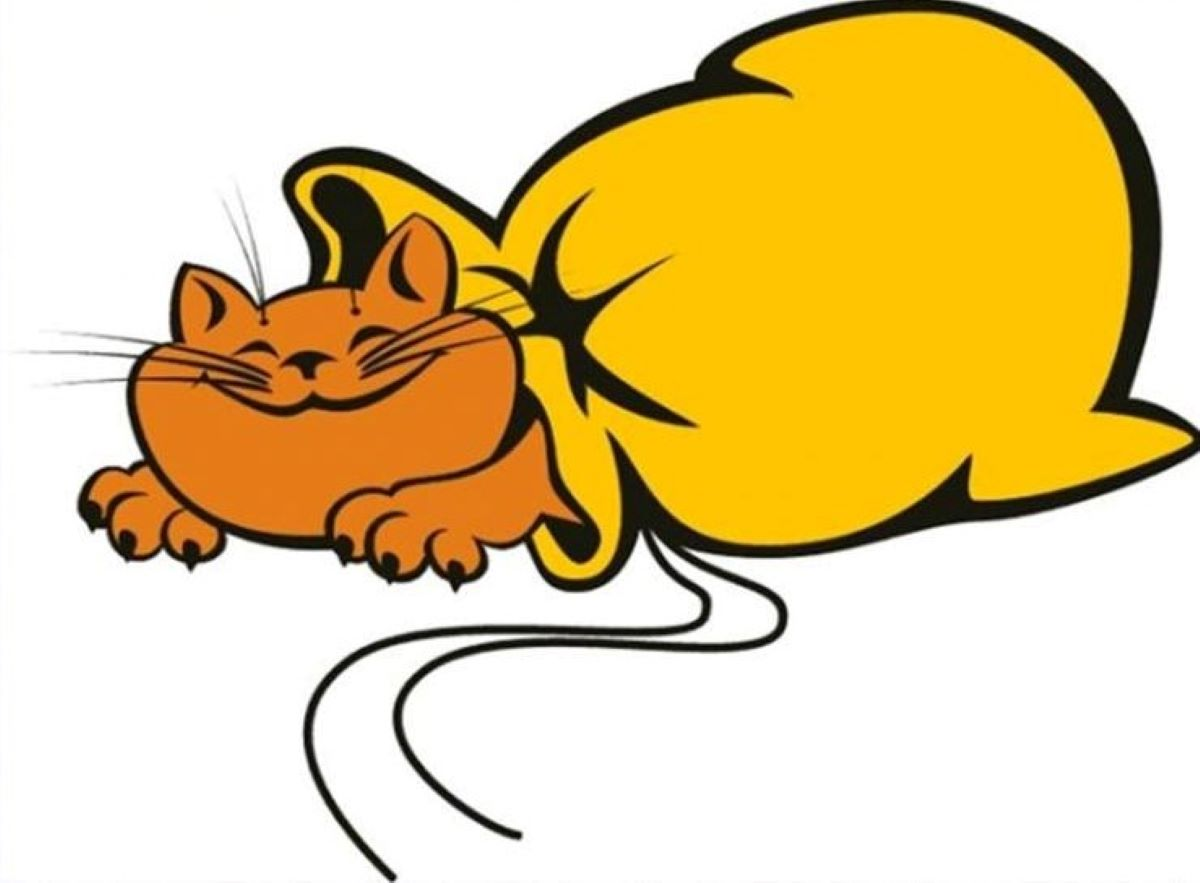 КОТ В МЕШКЕ –
 ПРОПУСК ХОДА
СЛОВАРНЫЕ СЛОВА - 50
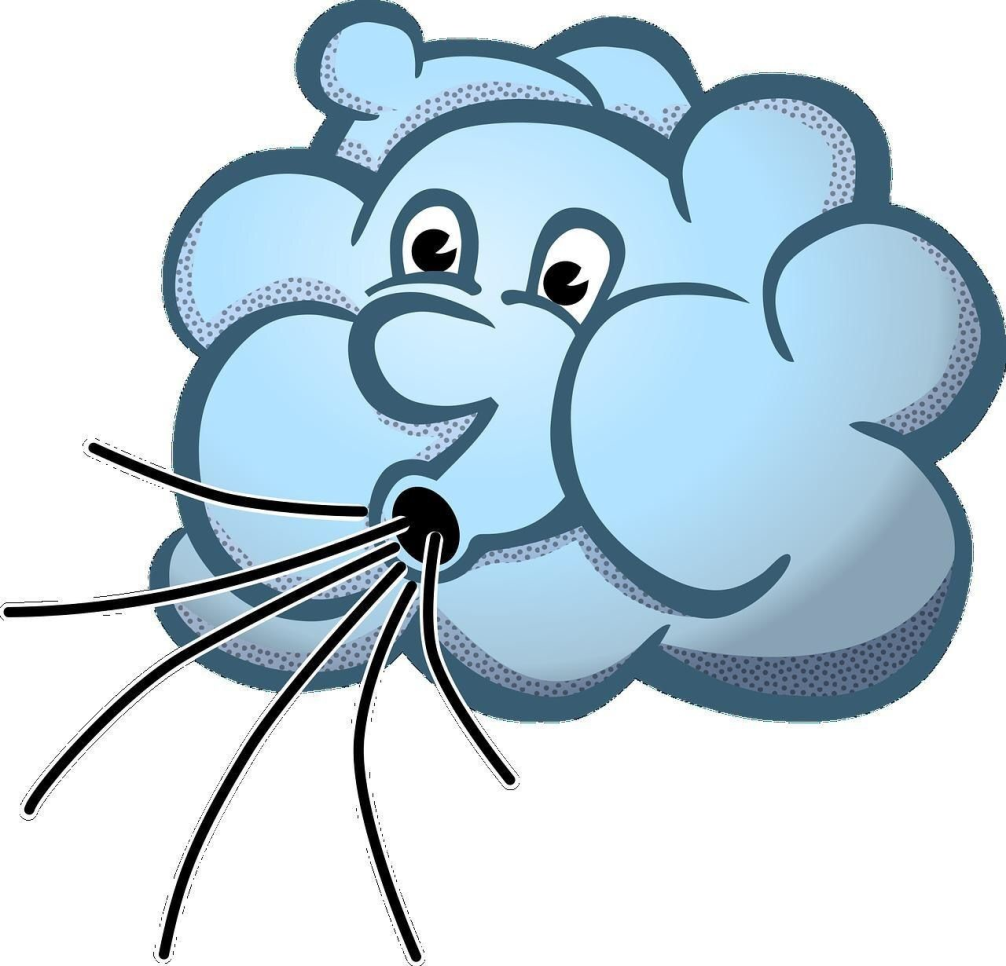 Летит, а не птица,
Воет, а не зверь. 
Тучи нагоняет, 
Воет, задувает. 
По свету рыщет, 
Поет да свищет.
ВЕТЕР
ПРЕДЛОЖЕНИЕ-10
СОСТАВЬТЕ ПРАВИЛЬНОЕ ПРЕДЛОЖЕНИЕ

тёплая Кончилась ночь летняя
Кончилась теплая летняя ночь
ПРЕДЛОЖЕНИЕ  - 20
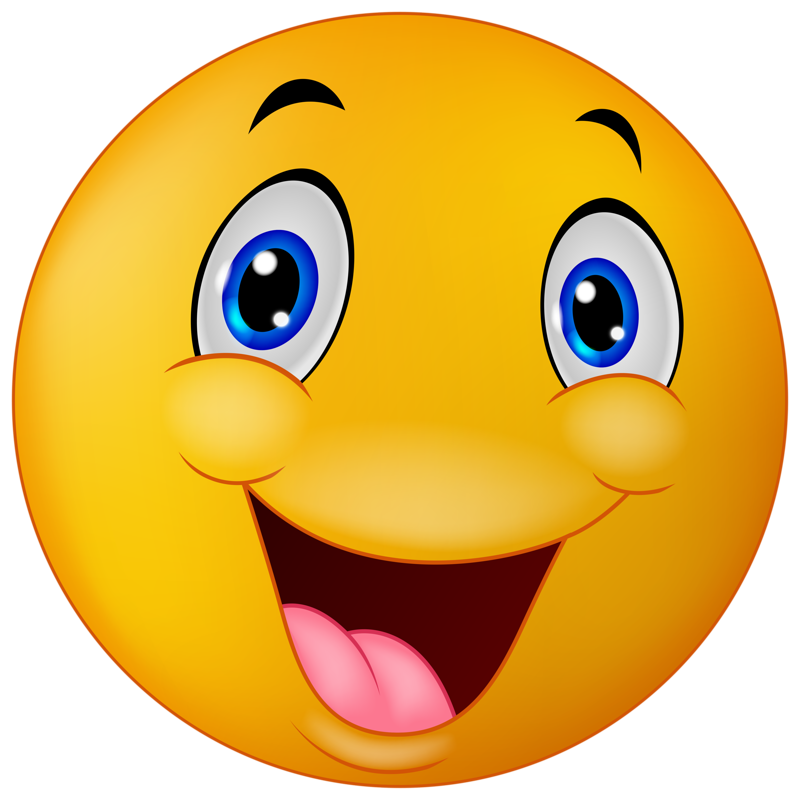 + 10 БАЛЛОВ
ПРЕДЛОЖЕНИЕ – 30
ПОСЧИТАЙТЕ КОЛИЧЕСТВО ПРЕДЛОЖЕНИЙ?
Наступила ночь в кустах заливался соловей беззвучно носятся летучие мыши
3
ПРЕДЛОЖЕНИЕ - 40
Найди ошибки в предложениях.

на крыльце котёнок пушок. лена кормит его.
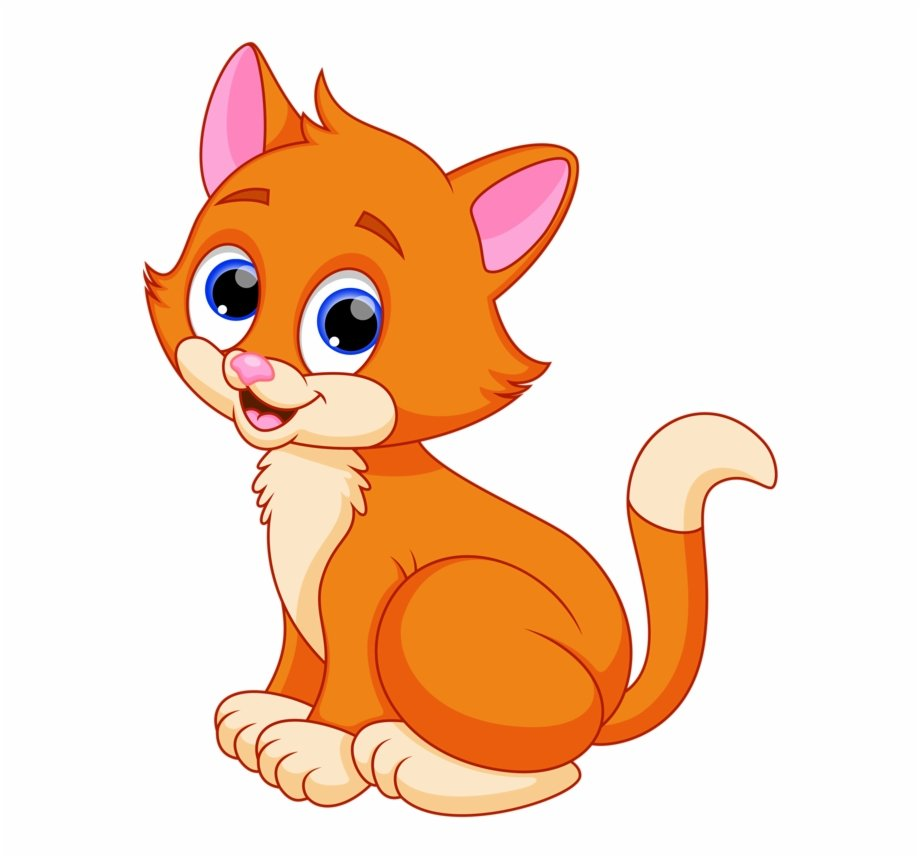 ПРЕДЛОЖЕНИЕ - 50
НАЙДИТЕ ПОДЛЕЖАЩЕЕ И СКАЗУЕМОЕ

За полем стоял нарядный лес.
ЛЕС – ПОДЛЕЖАЩЕЕ
СТОЯЛ - СКАЗУЕМОЕ
ОРФОГРАММА - 10
ПРОДОЛЖИ ПРАВИЛО
«Ж…-Ш…  пиши с буквой …»
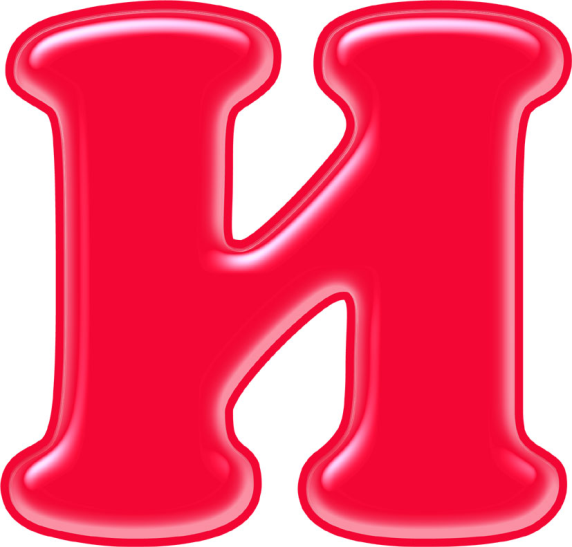 ОРФОГРАММА - 20
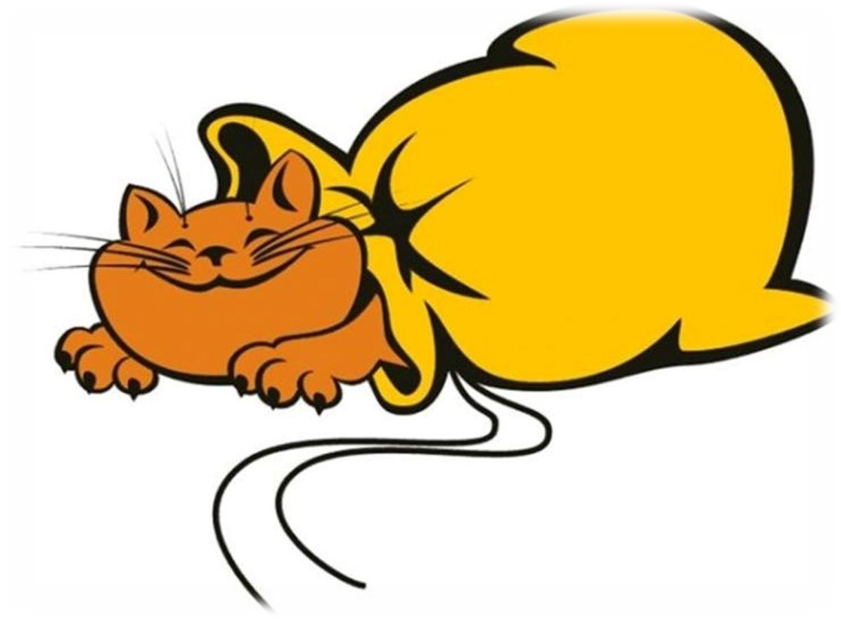 КОТ В МЕШКЕ – 
ПЕРЕХОД ХОДА
ОРФОГРАММА - 30
Вставь безударные гласные:
Цв...точки, скв…рцы, бл…ны, пч…ла
ЦВЕТОЧКИ, СКВОРЦЫ, БЛИНЫ, ПЧЕЛА
ОРФОГРАММА - 40
Поставь ударение в словах. 
Лесной, берёзка, цветочки, весенний, прибежала, ельник
ОРФОГРАММА - 50
Вставь пропущенные слоги, использую правила 
ЖИ-ШИ, ЧА-ЩА, ЧУ-ЩУ.

Летом мы ездили на ма…не гулять в лесу. В лесной …ще мы встретили …десного ё…ка. При…рив глаза от яркого солнца, мы долго наблюдали за ним.
РЕБУС – 10
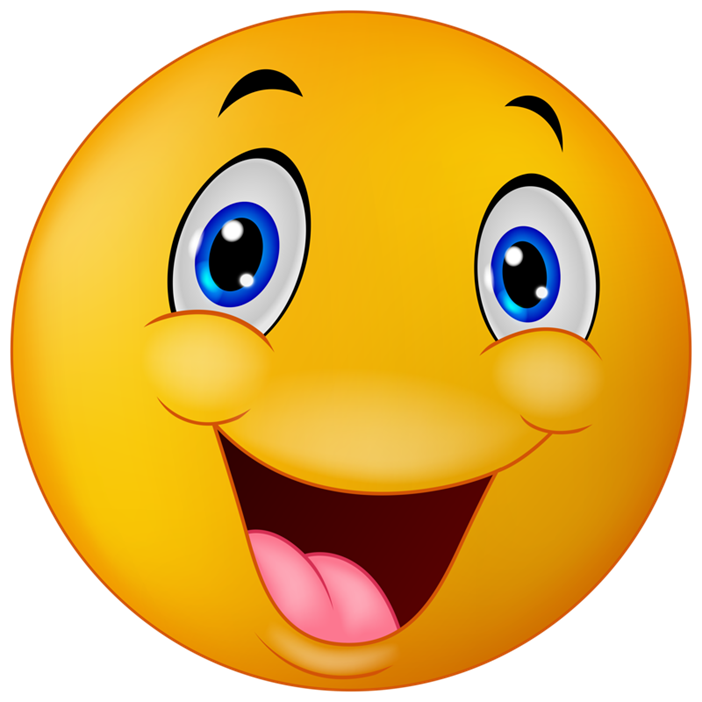 + 10 БАЛЛОВ
РЕБУС – 20
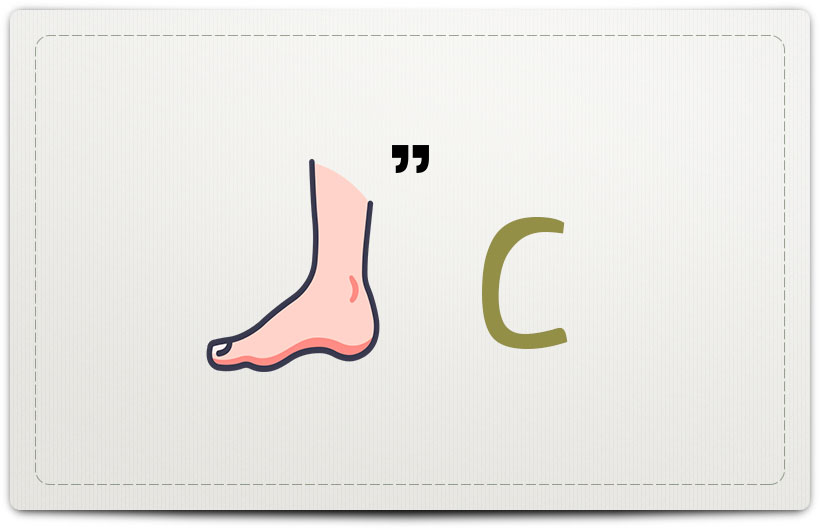 НОС
РЕБУС – 30
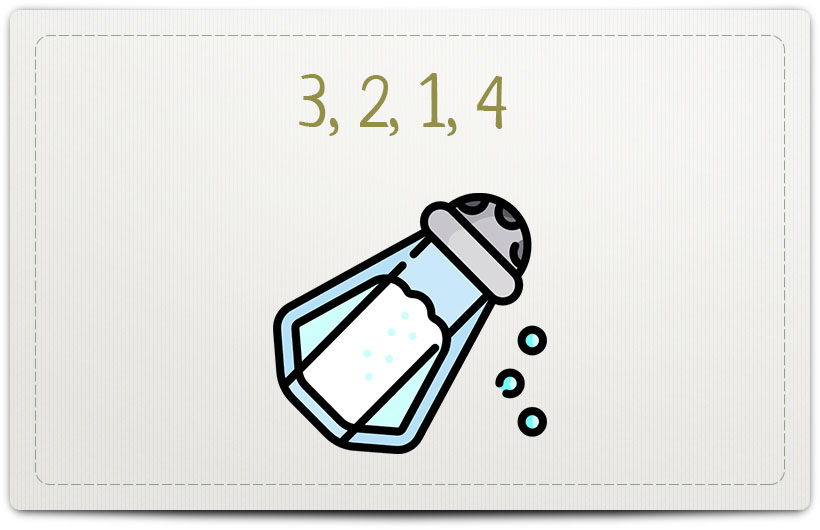 ЛОСЬ
РЕБУС - 40
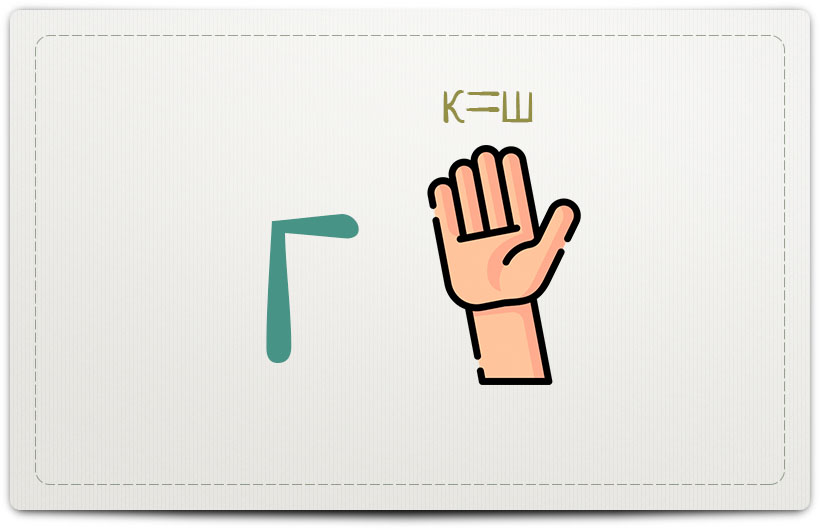 ГРУША
РЕБУС - 50
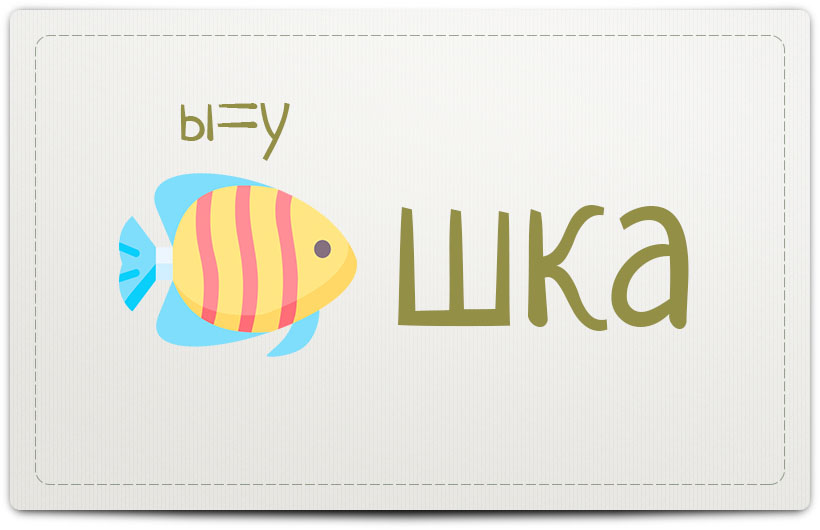 РУБАШКА